資料 2
第８次大阪府医療計画における在宅医療の圏域について（案）
令和５年２月
大阪府健康医療部　保健医療企画課　在宅医療推進グループ
「在宅医療の圏域」に関する考え方（これまでの経緯と国の要件）
＜「在宅医療の圏域」にかかる経緯＞
　　◆第７次医療計画策定時、国の策定指針においては、在宅医療の圏域について「弾力的に設定することが望ましい」と示されていたが、府の医療計画では在宅医療の圏域を設定せず、
　　　急変時の受入体制について、入院医療サービスを提供範囲とする二次医療圏単位で確保することとしている。また、医療計画圏域版では、二次医療圏毎に在宅医療に関する
　　　項目を盛り込み、圏域内の課題や取組等を記載している。これらの取組推進にあたっては、平成28年に地域医療構想の考え方のもと設置した二次医療圏ごとでの在宅医療懇話会で、
　　　議論を進めている。
　　◆第８次医療計画策定に向けては、令和4年12月、国より「意見とりまとめ」の提示があり、この中で、在宅医療の圏域の設定について、「弾力的に設定すること」と記載された。
＜「在宅医療の圏域」に求められる事項※＞
　従来の二次医療圏にこだわらず、次の点及び地域包括ケアシステムの状況も踏まえて、地域の医療と介護資源等の実情に応じて弾力的に設定すること
　　①「急変時の対応体制（重症例を除く）」及び「医療と介護の連携体制」の構築が図られること
　  ②「在宅医療において積極的役割を担う医療機関(以下、「積極的医療機関」という)」及び「在宅医療に必要な連携を担う拠点(以下、「連携の拠点」という)」を圏域内に少なくとも
　　　１つは設定すること
（※）　厚生労働省　「第８次医療計画等に関する検討会　「第８次医療計画等に関する意見のとりまとめ」（令和4年12月28日）」
＜圏域の設定にあたっての検討＞
府の考え方（案）
在宅医療の圏域は「二次医療圏単位」として整備し、取組については連携の拠点を中心とした地域で推進
◆在宅医療の圏域において、急変時の受入体制や医療と介護の連携体制の構築等が必要だが、医療資源の整備状況は地域によって異なるため、すべての
　 圏域で体制を確保するには、二次医療圏単位とすることが望ましい
◆一方、日常の療養生活や容態悪化時の往診等、身近な医療提供体制の推進にあたっては、市区町村や保健所単位等の医療及び介護資源等の
　 実情に応じて地域で推進することが望ましい
◆よって、二次医療圏内に、「連携の拠点」を中心とした地域を設定し、取組を推進する
◆なお、「連携の拠点」の地域設定にあたっては、必ず１つ以上の「積極的役割を担う医療機関」を含むものとする
部会で意見を伺った上で、今年３月に国から示される予定の指針も踏まえ、決定する
[Speaker Notes: 域包括ケアシステムの構築をめざし、保健・医療・福祉関係者による、市町村単位、保健所圏域単位、都道府県単位の協議の場を設置し、3層構造の支援体制による取組を進めていきます

在宅医療提供体制は、圏域内市町村間において差があり、市町村によっては単独で医療（介護）資源の確保が難しいため、市町村を越えた医療機関間の連携強化が必要です。
 
◆病院と地域関係機関の相互理解が圏域の課題であり、入退院時の連携をより深めるために、情報共有の具体策等について二次医療圏域での調整が必要です。
 
◆緊急時の患者受入れ体制整備については、市町村ごとの取組に加え、二次医療圏域での調整が必要です。]
イメージ図（案）
①在宅医療の圏域（二次医療圏）
地域の急変時の対応体制や医療と介護の連携体制の構築等の在宅医療の体制整備
　　・医療計画の取りまとめ
　　・介護保険事業計画等、他の計画との整合性を図る
　　・在宅医療懇話会（医療と介護の協議の場を含む）の事務局　　等
「連携の拠点」及び「積極的医療機関」や
市町村との調整は、所管する保健所が実施
②在宅医療の連携の拠点
　（例）市町村、保健所単位、地区医師会（診療所・病院）等
②在宅医療の連携の拠点
　（例）市町村、保健所単位
　　　　　地区医師会（診療所・病院）等
１．医療、介護、福祉関係者による会議の開催
　　　（例）市町村主催の地域ケア会議　医師会等の地域医療関係団体が開催する会議　等
２．医療、介護、福祉サービスの所在地や機能を把握し、退院から看取りまでの医療を提供するための調整
　　　（例）医療・介護等関係機関の調整　等
３．連携による24時間体制構築や多職種の情報共有促進
　　　（例）グループ診療等の構築、多職種連携会議、ICTを活用した情報連携　等
４．人材育成・普及啓発　　　（例）医療従事者への研修、医介連携研修、ACP含む在宅医療に関する普及啓発　等
※
要件
③積極的役割を担う
医療機関
③積極的役割を担う
医療機関
③積極的役割を担う
医療機関
積極的役割を担う医療機関イメージ（案）
１．入院機能を有する医療機関は、患者の急変時に受け入れること
　　
２．夜間や医師不在時（特に１人医師が開業している診療所）、患者の急変時等に診療を支援
　　　（例）かかりつけ患者以外でも往診等の実施
３．在宅療養に移行する患者に必要な医療・介護、福祉サービスが確保できるよう関係機関に
　　　働きかけ　　　　　　　　　　　　　　　　　　　　　　   　
　　　（例）地域ケア会議での関係づくり・働きかけ、退院時カンファレンスの開催　等　　　
４．在宅医療関係者に必要な知識、技術に係る研修の実施や情報共有
　　　（例）自院や関係機関の医療従事者等への研修　等
５．災害時における適切な医療提供のための計画策定と他の医療機関における計画策定の支援
   　 （例）自院でのBCP策定及び他の医療機関への策定内容の共有　等
６．地域包括支援センター等との協働で、サービスの適切な紹介や、地域住民への在宅医療に
　　　関する情報提供
     　（例）地域包括支援センター、在宅医療・介護連携コーディネーター等との連携、
　　　　　　　　ACP含む在宅医療に関する普及啓発　等
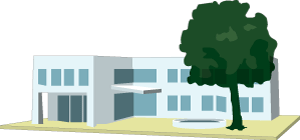 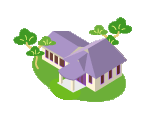 急変時
※
要件
通常は往診
かかりつけ医
在宅患者
かかりつけ医が対応できない場合、救急対応の場合
積極的役割を担う医療機関
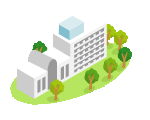 （入院対応）
・在宅療養後方支援病院
・地域医療支援病院
・機能強化型在宅療養支援病院　等
（往診対応）
・機能強化型
　在宅療養支援診療所　
　　　　　　　　　　　　　　等
※　 ②及び③の要件については、第8次医療計画の策定指針（令和５年3月予定）が国から示される予定であり、
　　　　現段階では、第７次医療計画の策定指針の要件を引用
[Speaker Notes: 域包括ケアシステムの構築をめざし、保健・医療・福祉関係者による、市町村単位、保健所圏域単位、都道府県単位の協議の場を設置し、3層構造の支援体制による取組を進めていきます

在宅医療提供体制は、圏域内市町村間において差があり、市町村によっては単独で医療（介護）資源の確保が難しいため、市町村を越えた医療機関間の連携強化が必要です。
 
◆病院と地域関係機関の相互理解が圏域の課題であり、入退院時の連携をより深めるために、情報共有の具体策等について二次医療圏域での調整が必要です。
 
◆緊急時の患者受入れ体制整備については、市町村ごとの取組に加え、二次医療圏域での調整が必要です。]